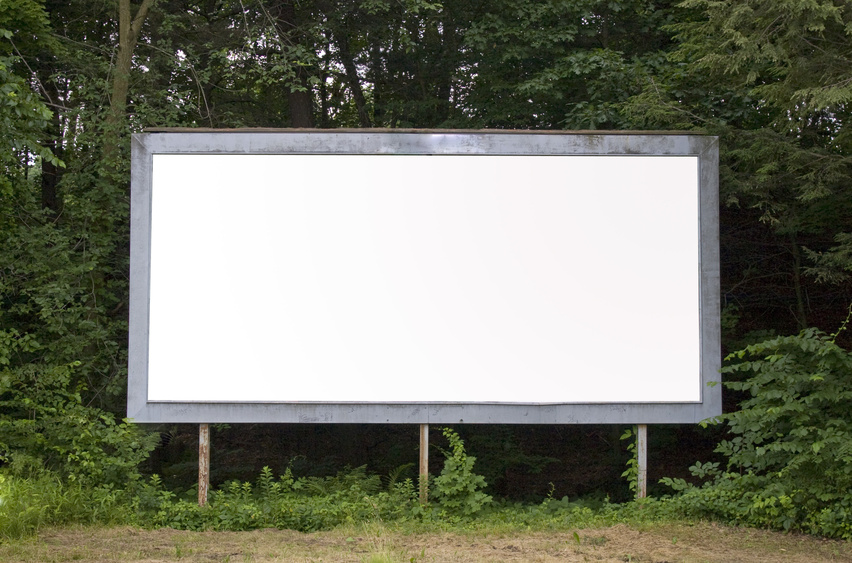 Лес в жизни человека
лес
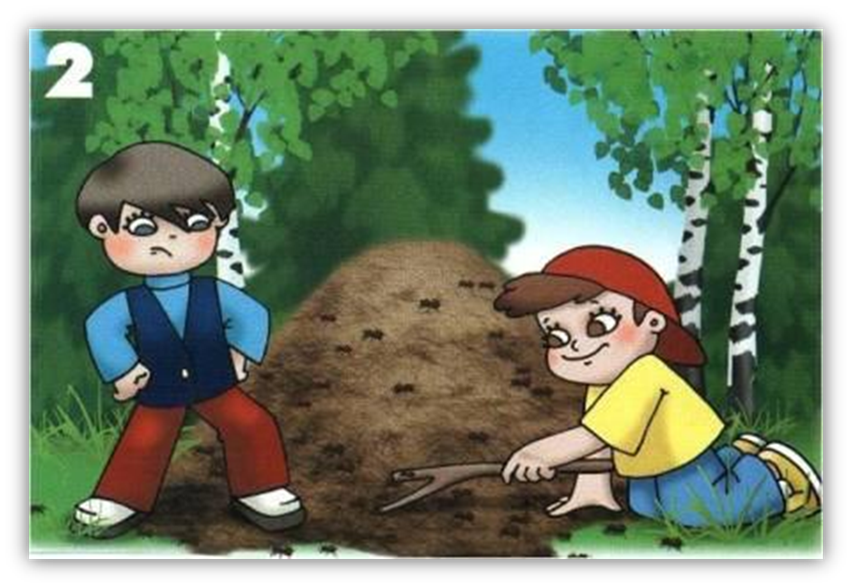 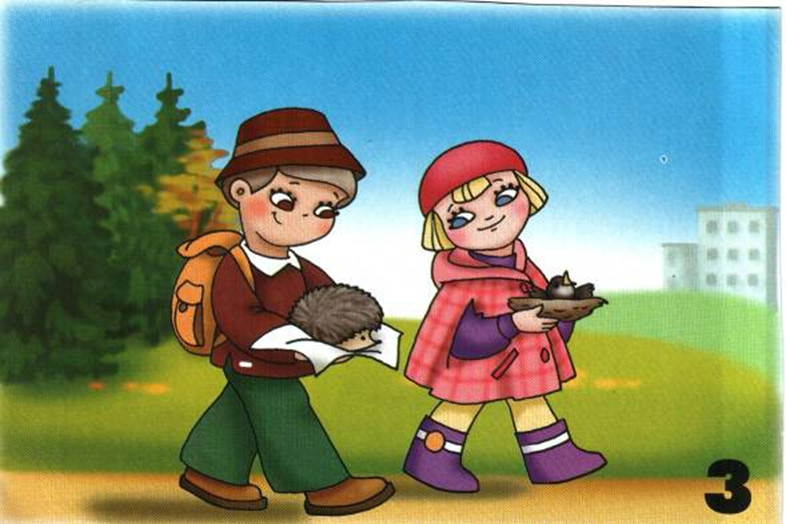 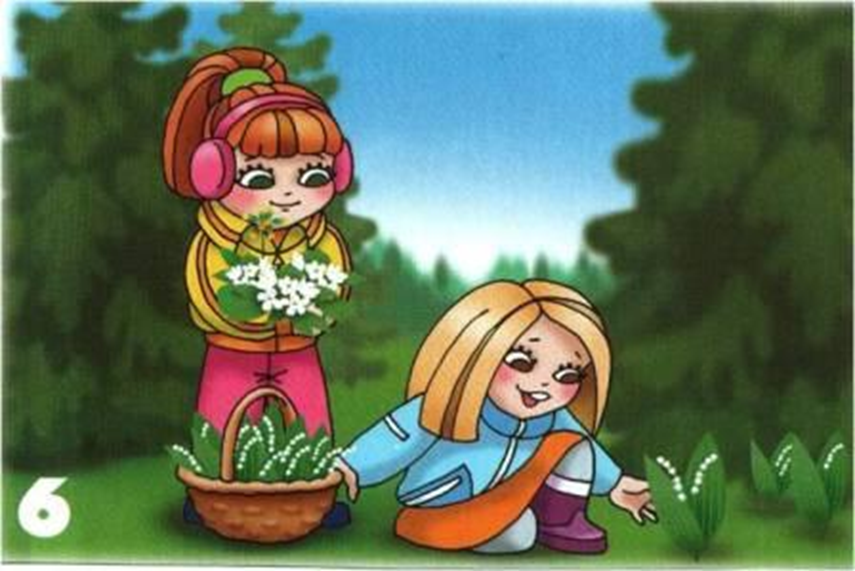 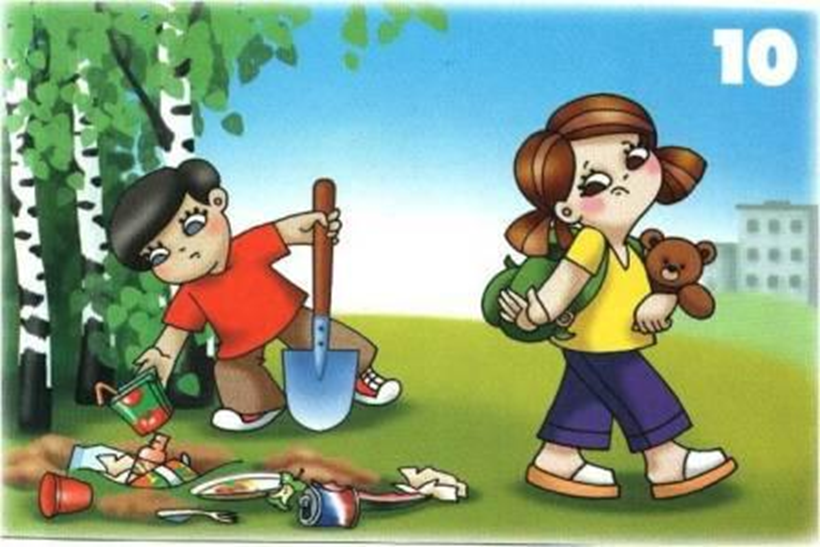 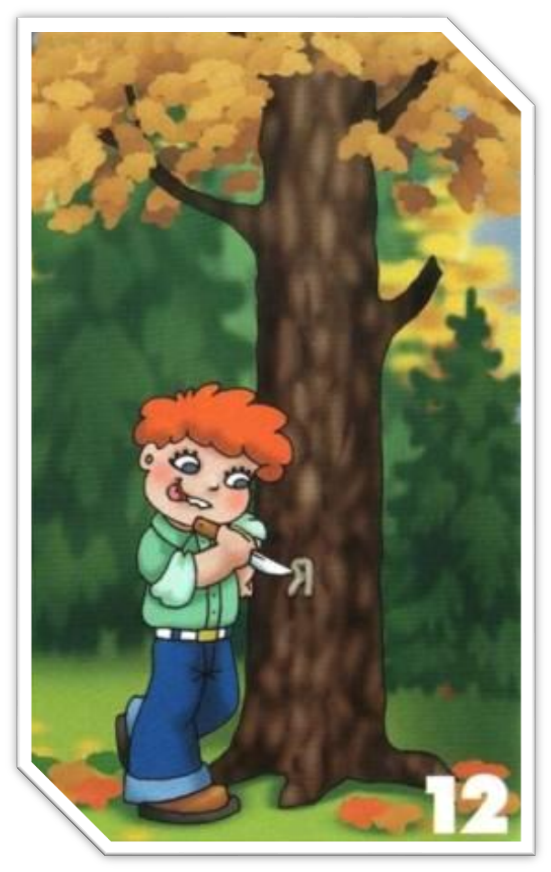 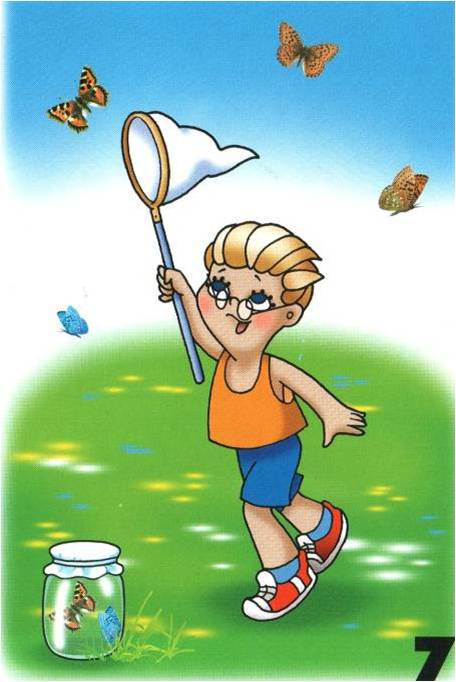 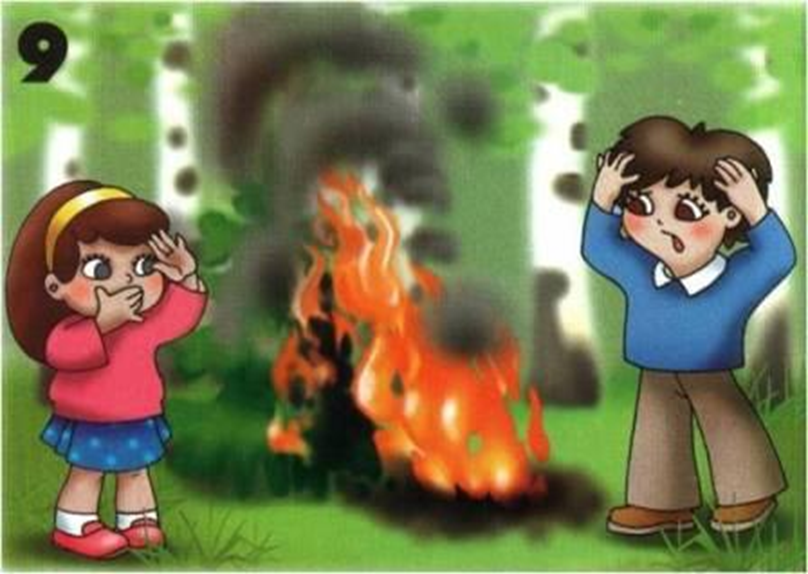 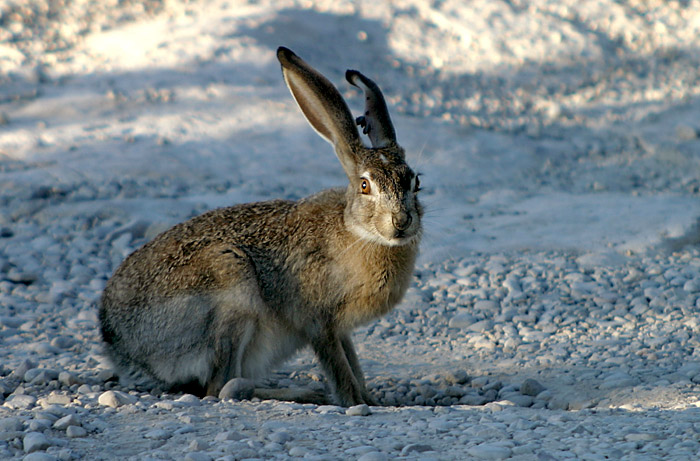 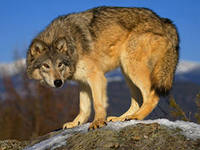 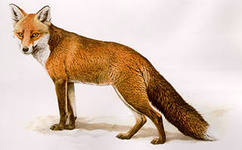 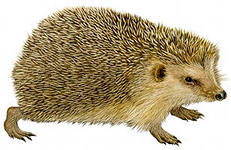 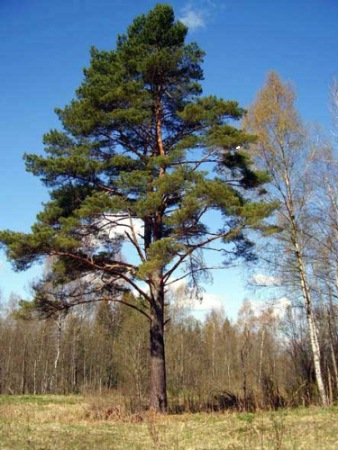 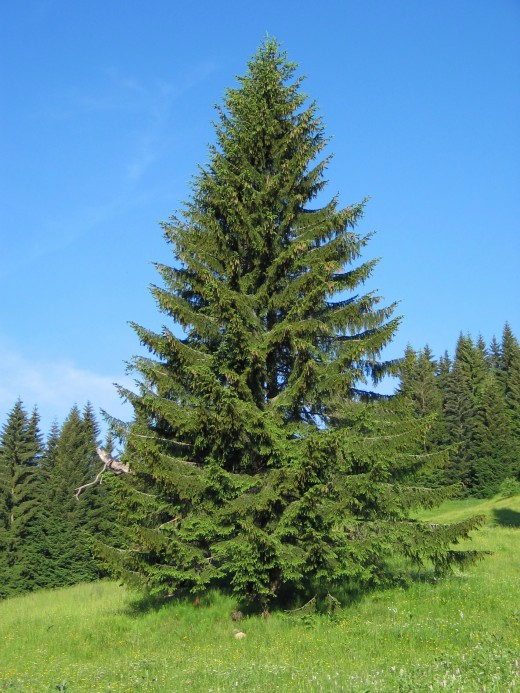 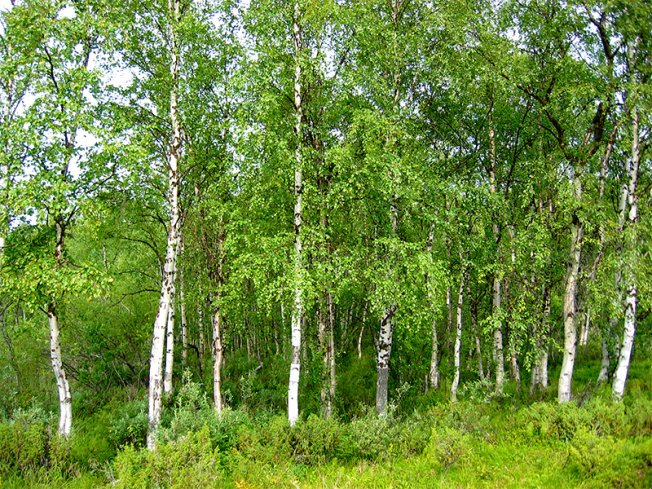 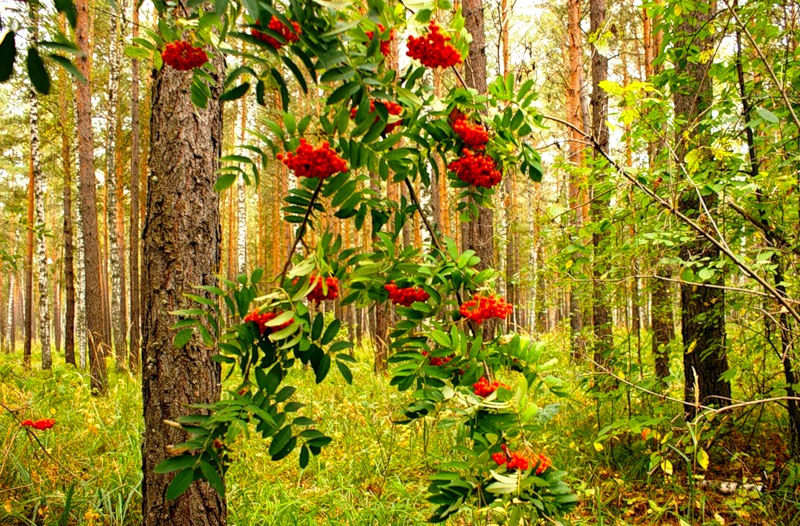 Молодцы!